NIHSeniorHealth&MedlinePlus
Loren Frant
Loren.Frant@nih.gov
NIHSeniorHealth Redesign
Transforming a site while keeping its essence…
Why Redesign?
Traffic trending down 
User recommendations and comments
Our users have changed since launch 
Need search
Dated look and feel
Redesign Process
Research 
Best practices for senior-friendly design
Data about how seniors use the Internet
User feedback specific to NIHSeniorHealth
Create designs that are modern while keeping senior-friendly features
Usability testing of page designs and search feature with seniors
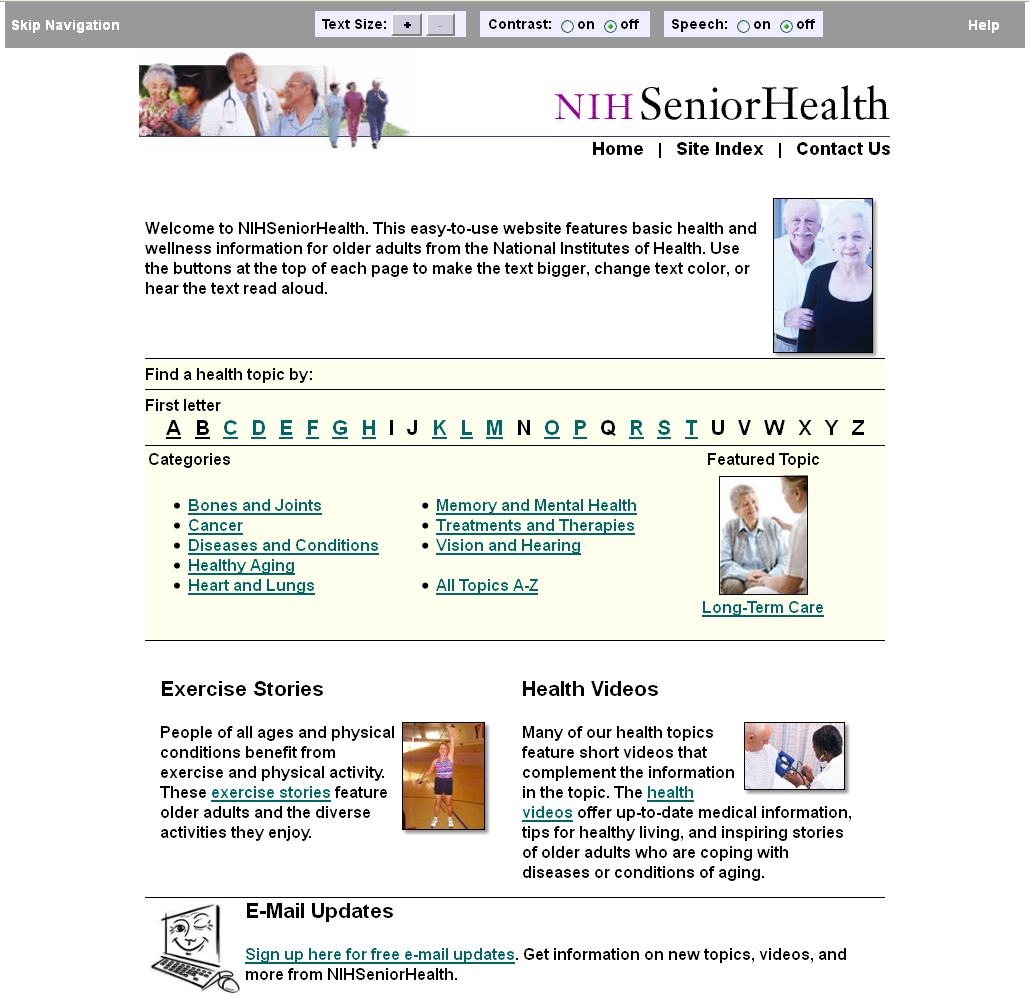 NIHSeniorHealth
NIHSeniorHealth Topic Page
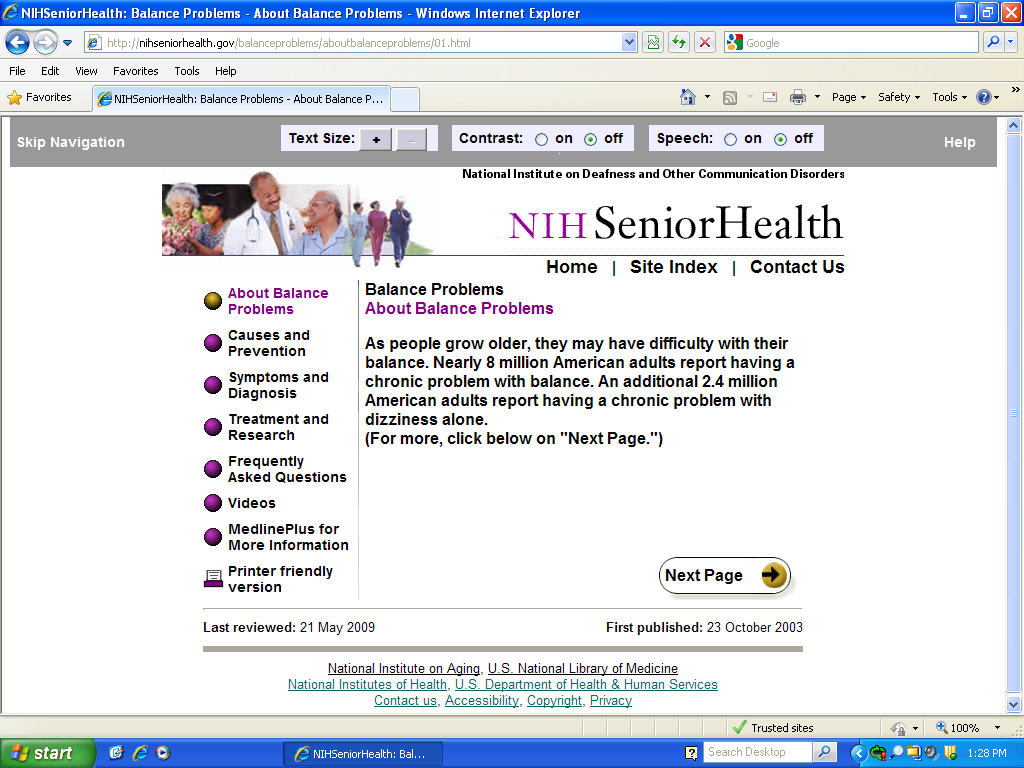 New Site-Wide Banner
Find content
50+ topics, 150+ videos
Search
Senior-friendly
Resize text
Change contrast
Use again later
Print
Bookmark/share
Sign up for email updates
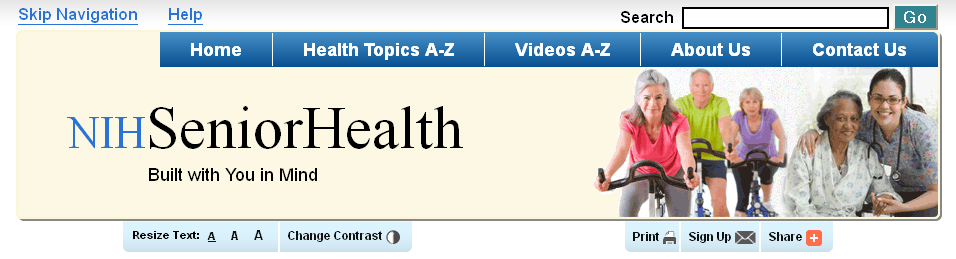 7
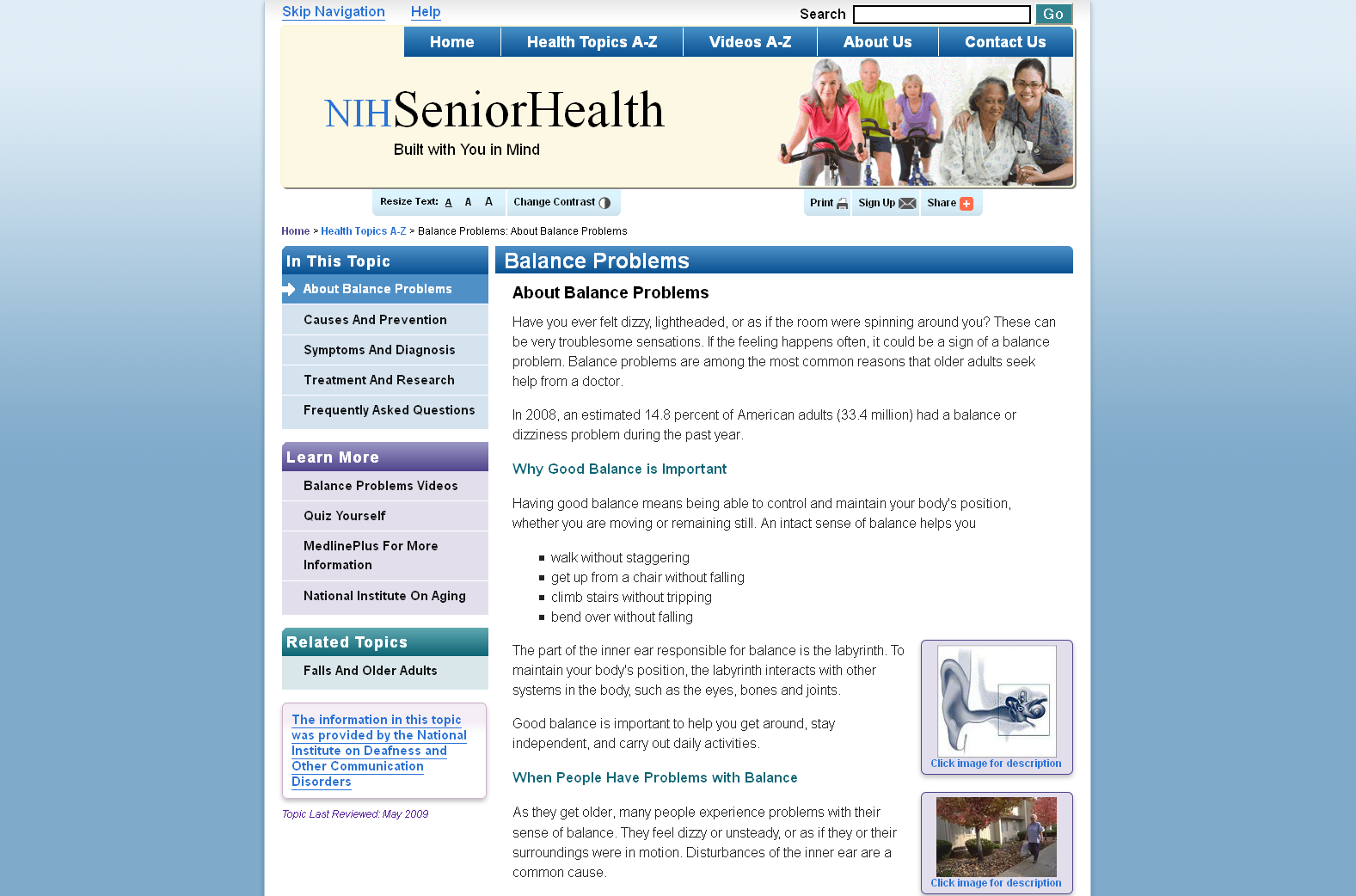 NIHSeniorHealth sidebar
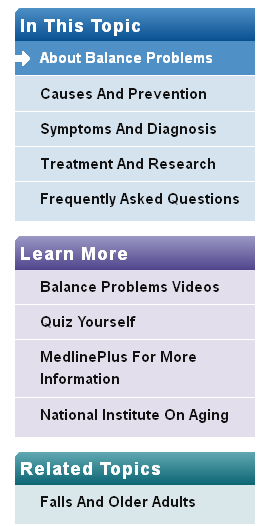 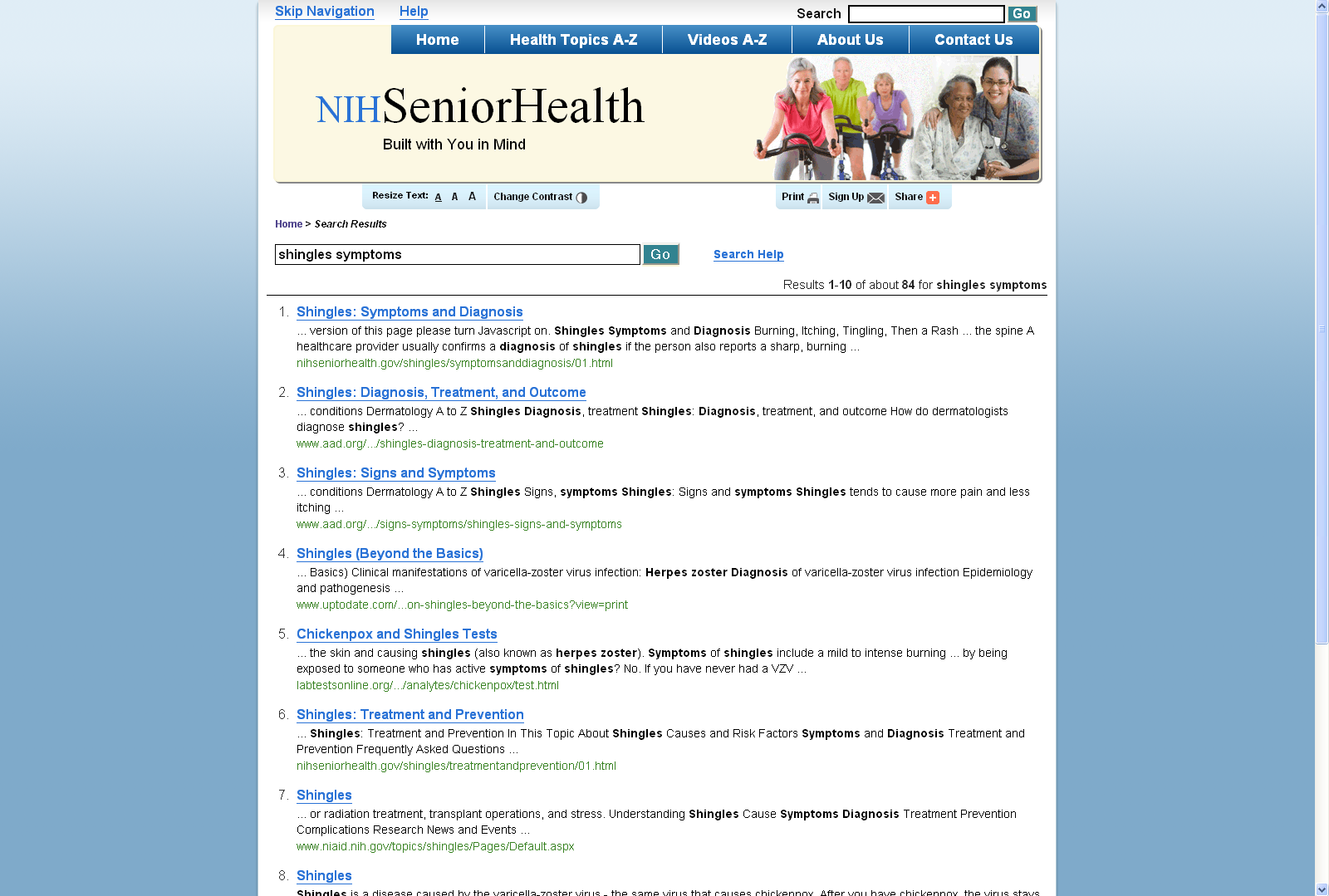 NIHSeniorHealth search for shingles symptoms
9
MedlinePlus and MedlinePlus Connect
U.S. Visits to MedlinePlus.gov
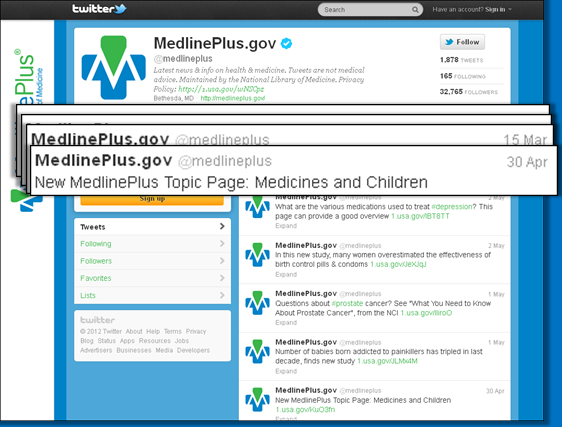 MedlinePlus Twitter page
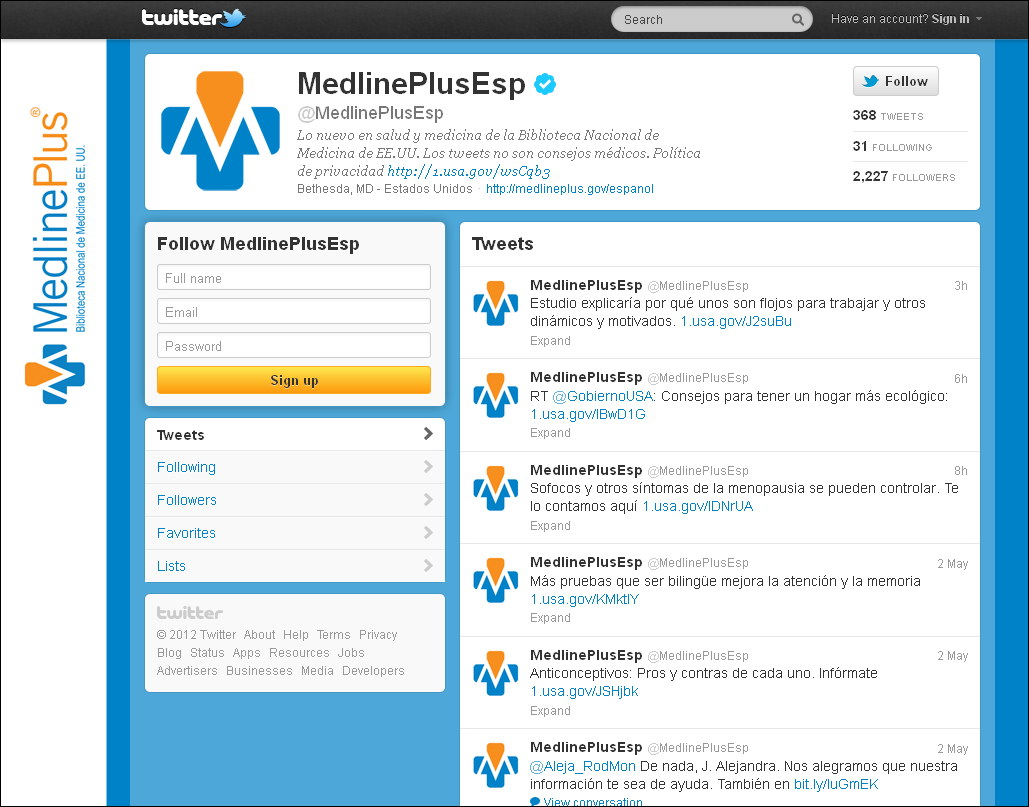 MedlinePlus Espanol Twitter page
MedlinePlus Twitter Followers@medlineplus and @medlineplusesp
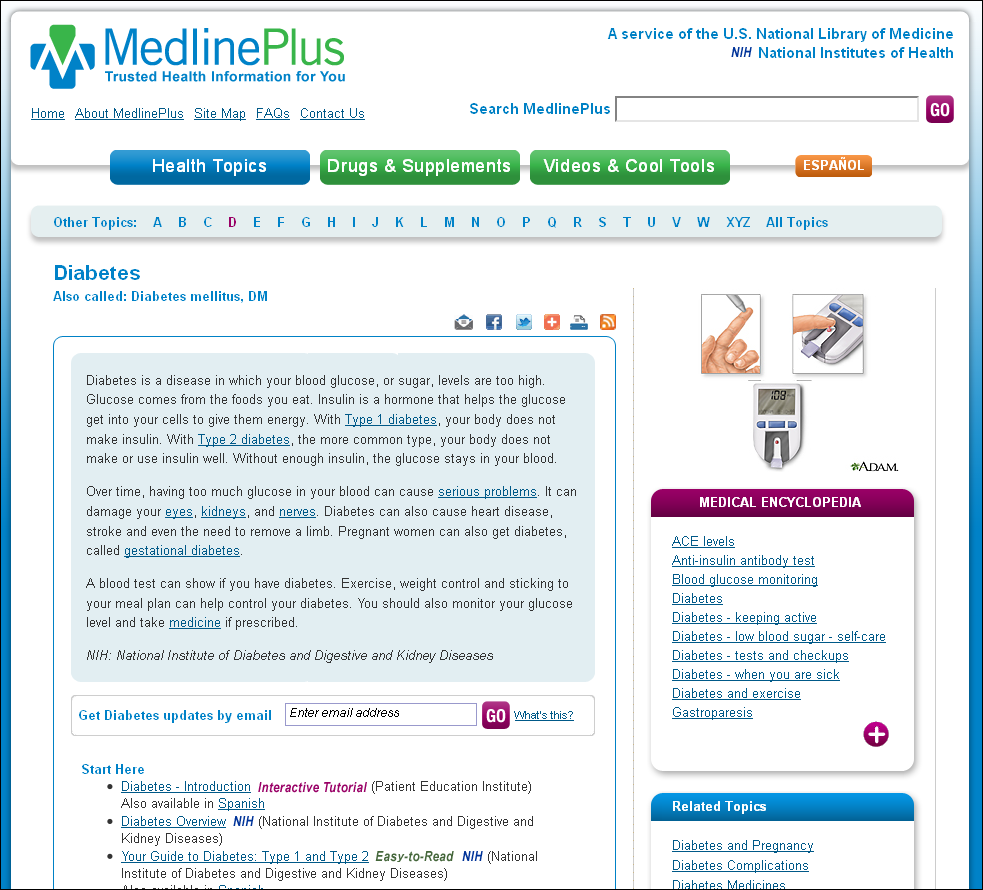 MedlinePlus Diabetes Topic Page
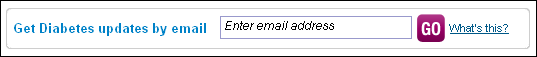 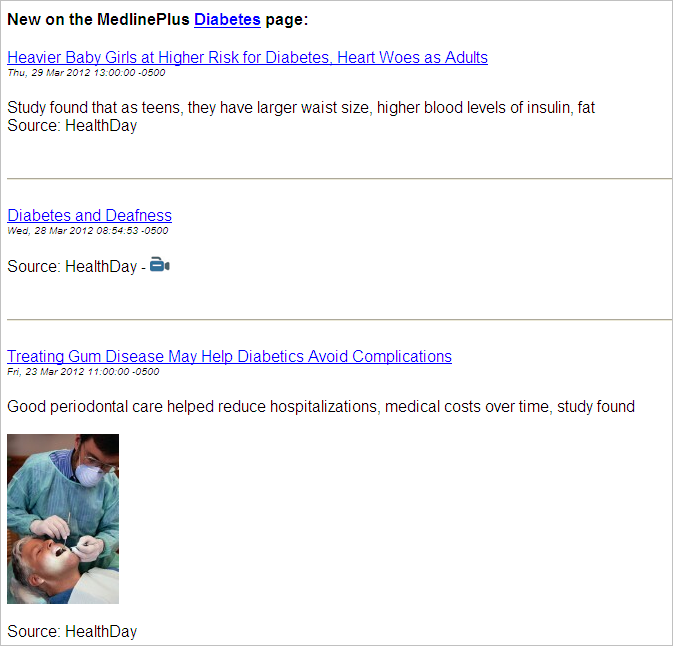 MedlinePlus Diabetes Subscription e-mail message
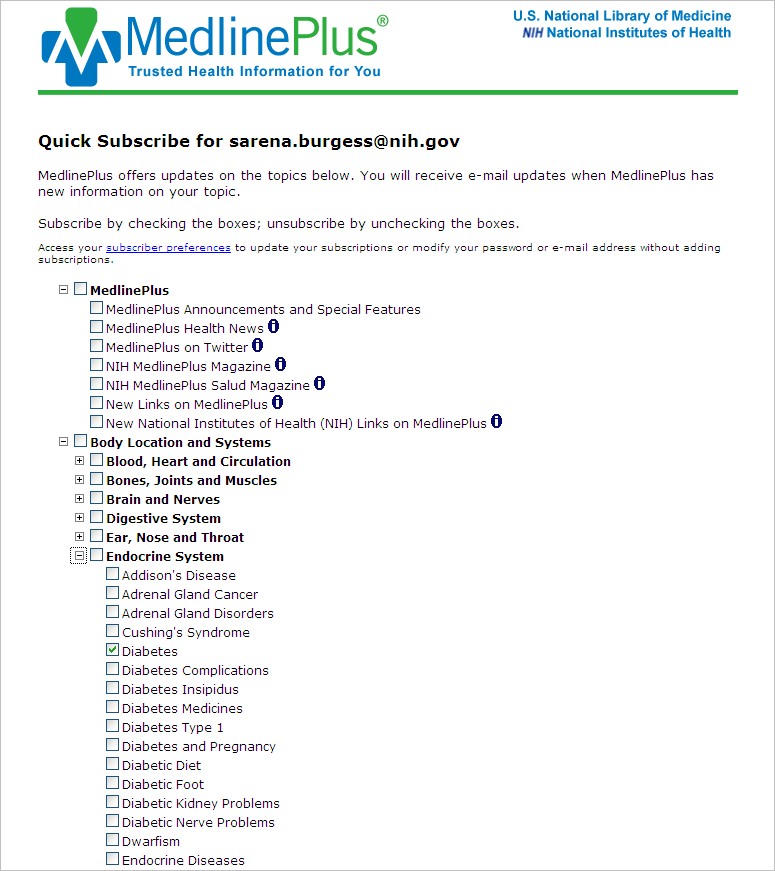 MedlinePlus Subscription Service Sign up topics
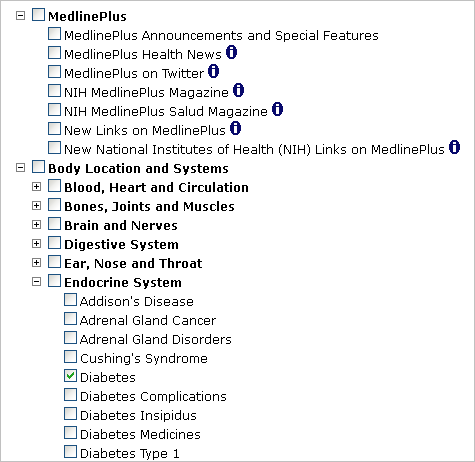 Subscribers and Subscriptions to MedlinePlus e-mail subscription service
Subscribers
Subscriptions
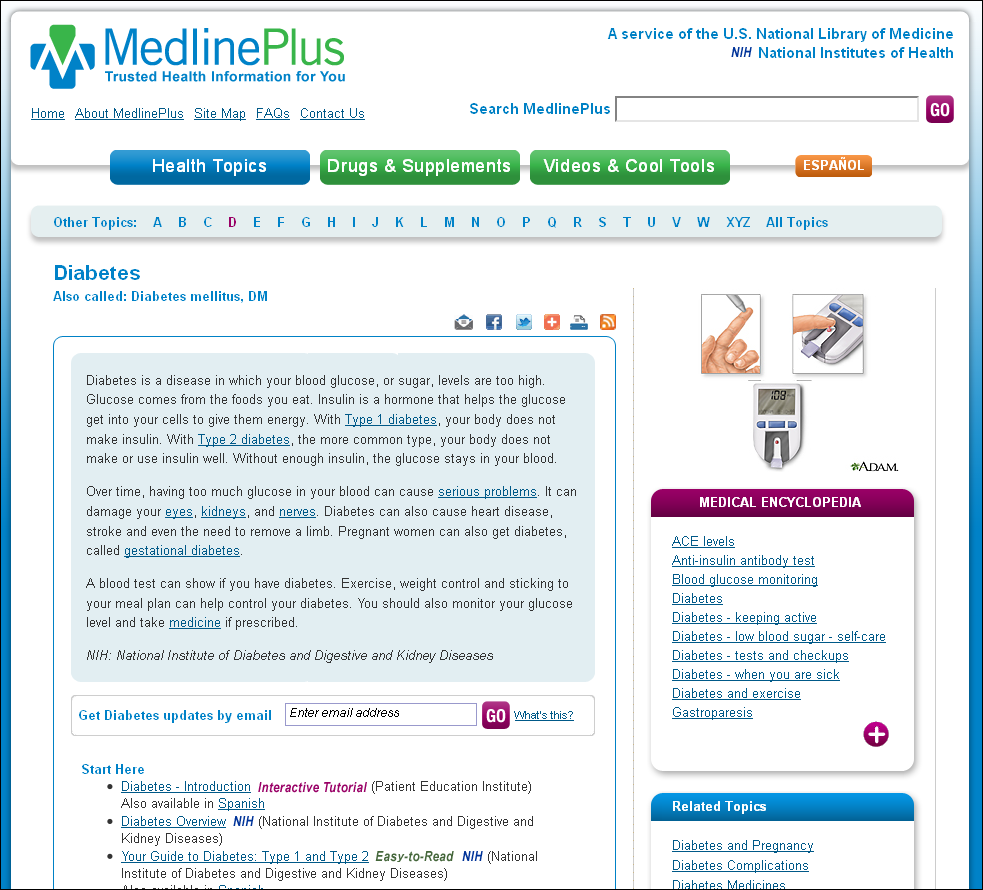 MedlinePlus social media options
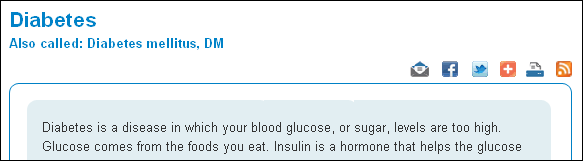 MedlinePlus RSS Feed
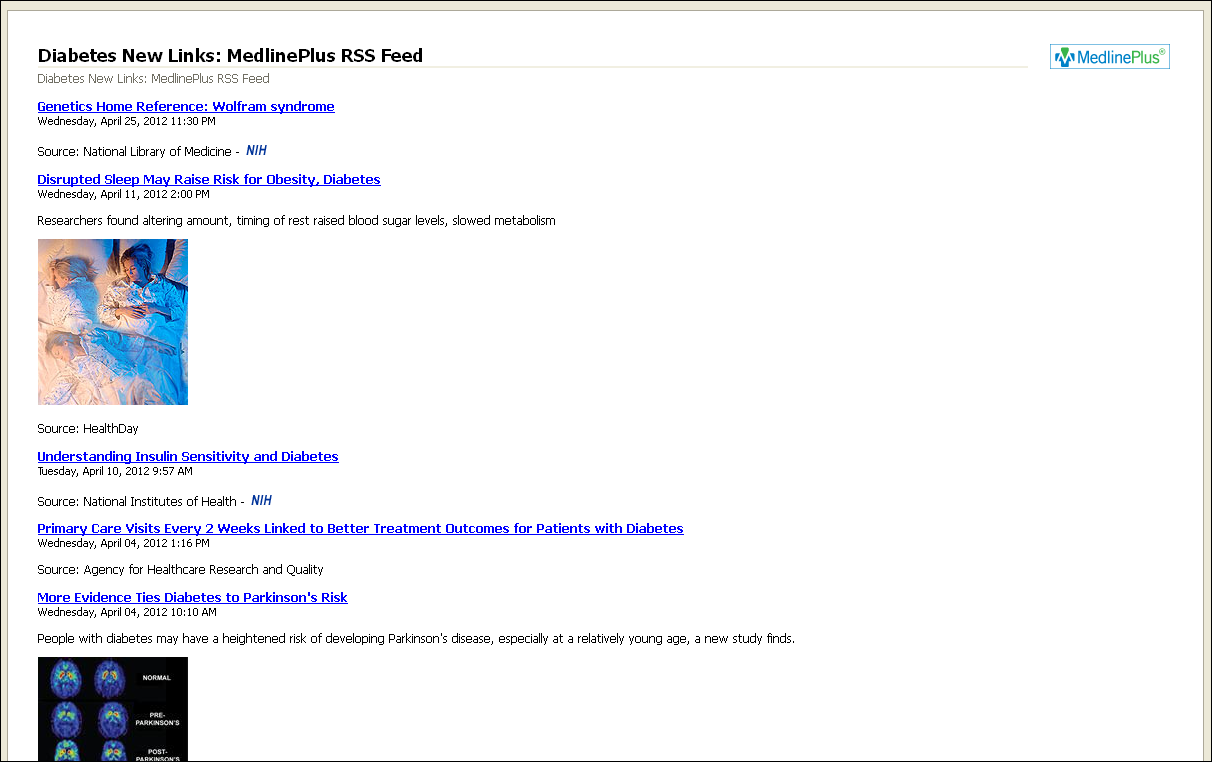 http://www.nlm.nih.gov/medlineplus/rss.html
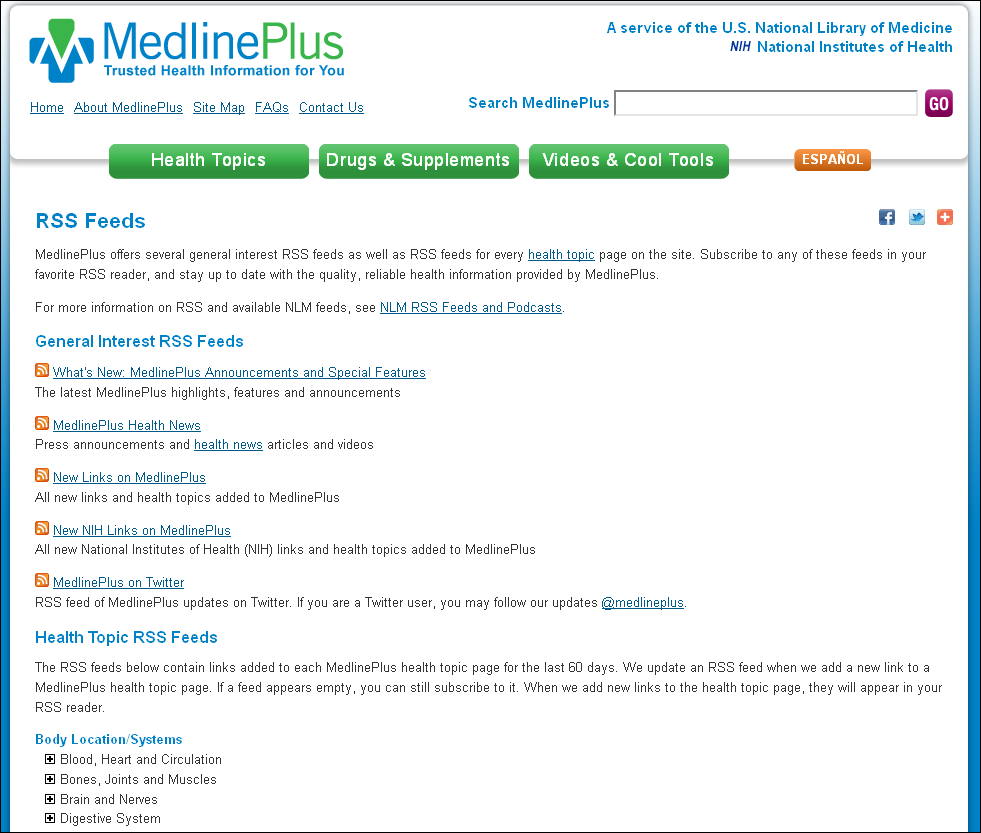 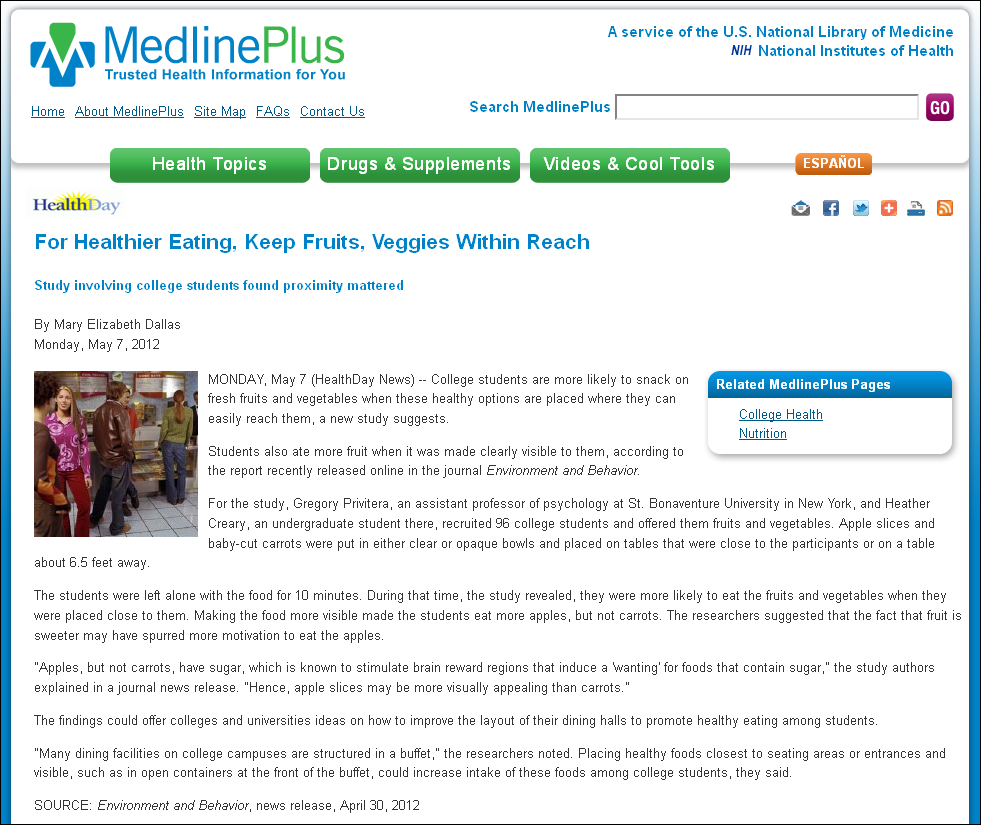 MedlinePlus
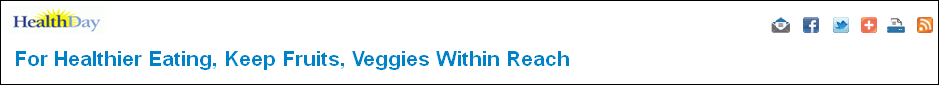 MedlinePlus Links in Social Networks
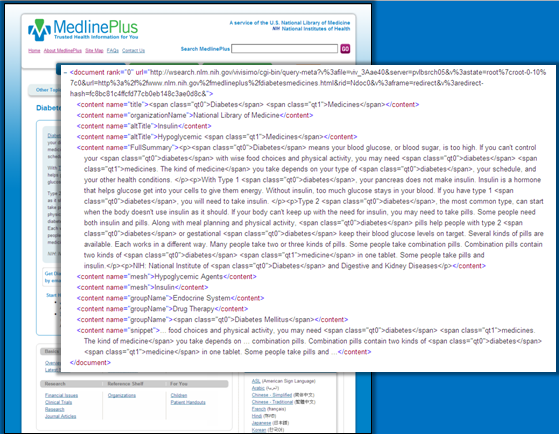 MedlinePlus
Health Topics Search Collection
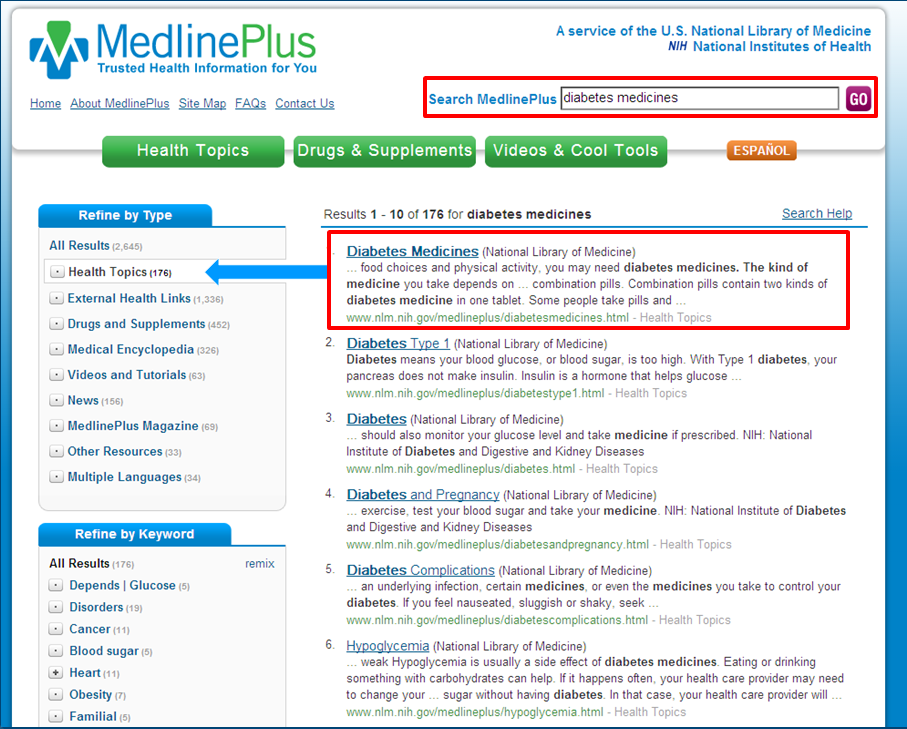 SAMHSA Store
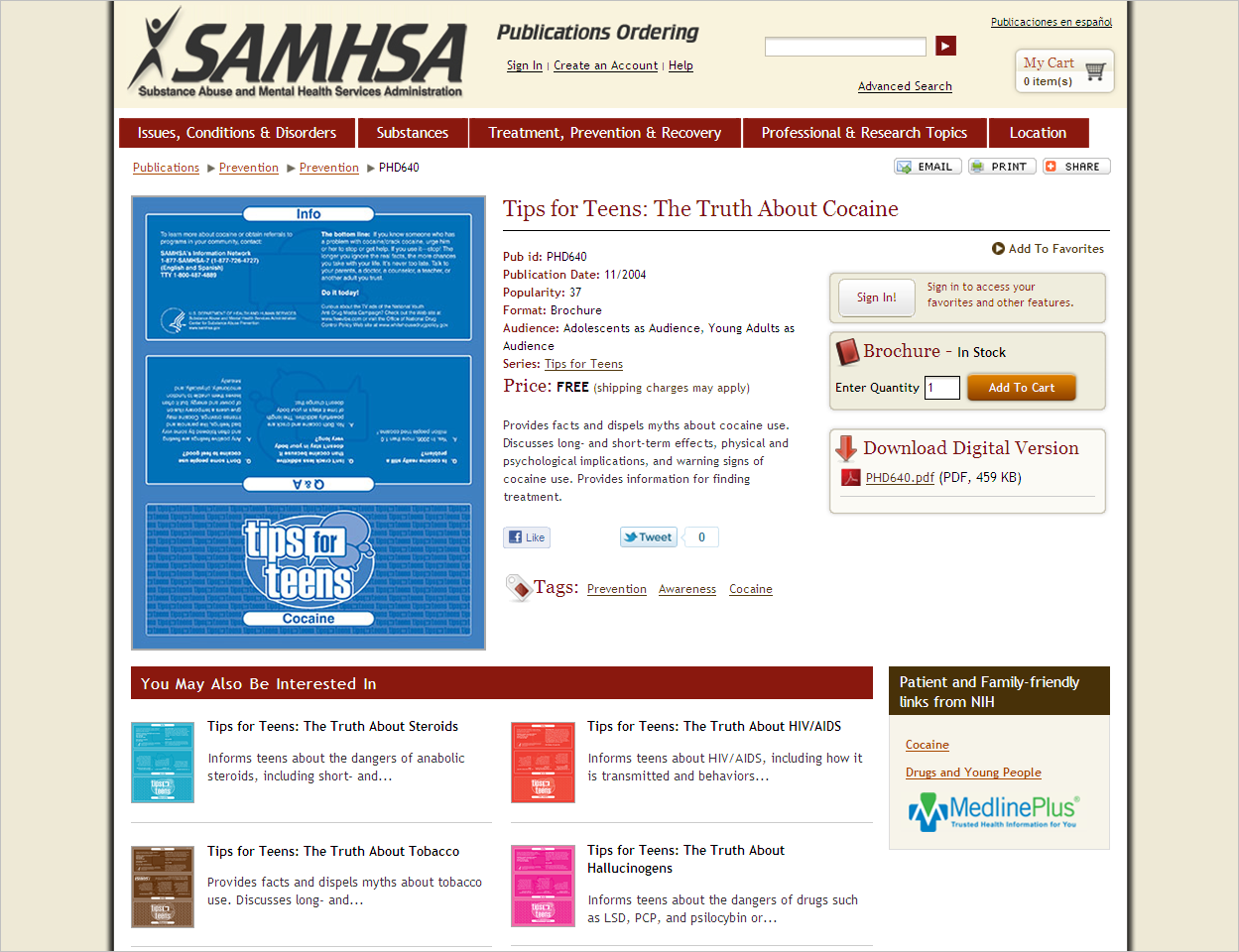 Army Medicine Facebook
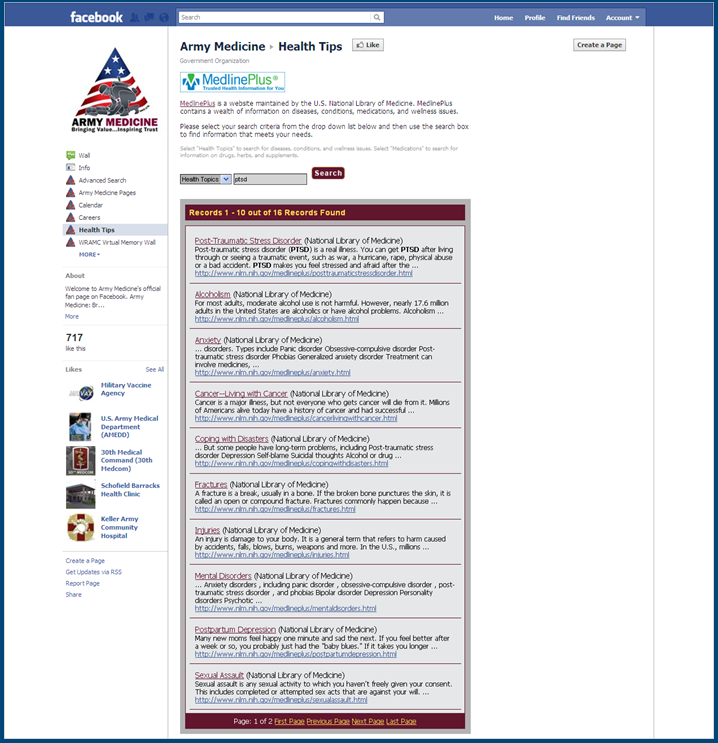 MedlinePlus Health Topics Web Service Requests
MedlinePlus Connect
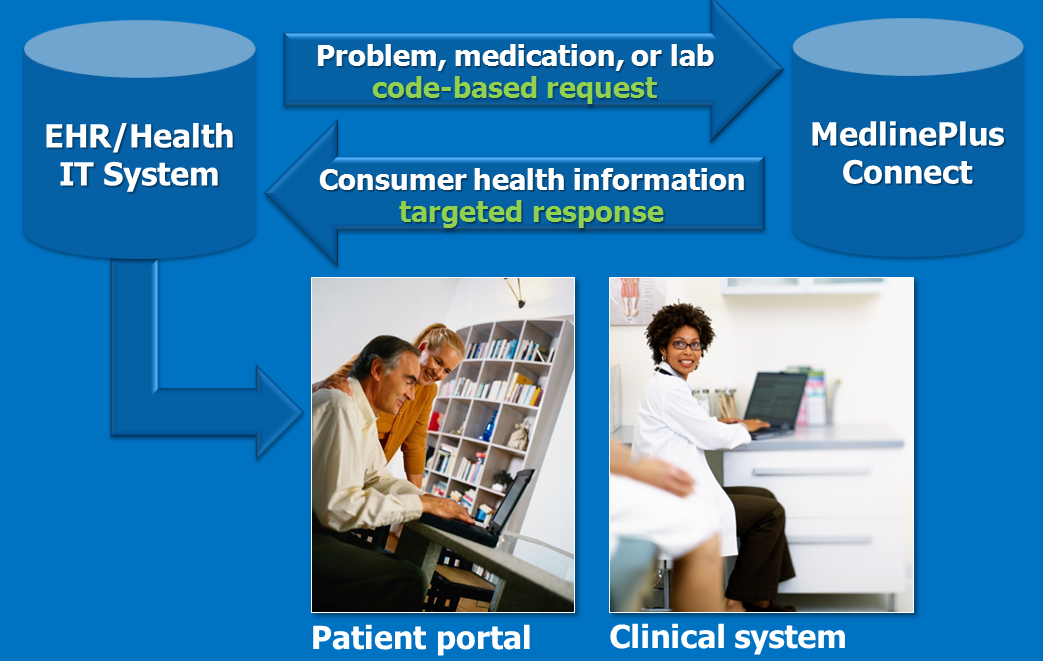 MedlinePlus Connect Requests
MedlinePlus Connect Requests
New MedlinePlus Topics
Aplastic Anemia	
Balance Problems	
Bile Duct Cancer	
Biopsy	
Bone Density	
Bronchial Disorders	
Cerebellar Disorders	
Chest Injuries and Disorders
Childbirth Problems	
Chronic Kidney Disease	
Chronic Pain	
Corns and Calluses	
Diabetes Type 2	
Ectopic Pregnancy	
Eye Movement Disorders	
Frostbite	
Genital Herpes	
Haemophilus Infections
Head Injuries
Kidney Cysts
Ovarian Disorders	
Medicines and Children
Pancreatitis	
Polycystic Ovary Syndrome	
Potassium	
Pregnancy and Nutrition	
Pulmonary Rehabilitation	
Rectal Disorders	
Rh Incompatibility	
Rotator Cuff Injuries	
Speech and Language Problems in Children
Stroke Rehabilitation	
Throat Cancer	
Toilet Training	
Tooth Decay	
Tubal Ligation	
Vasectomy
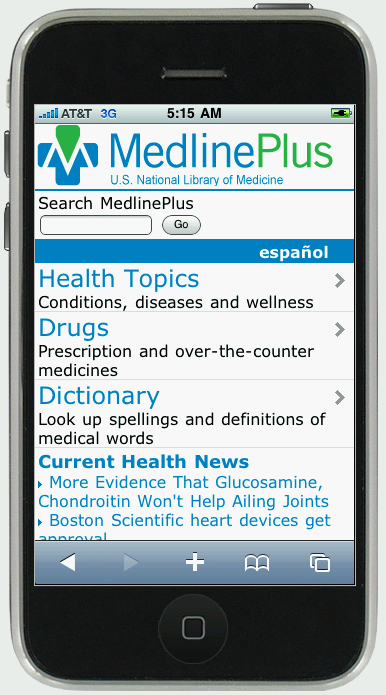 MedlinePlus Mobile
m.medlineplus.gov
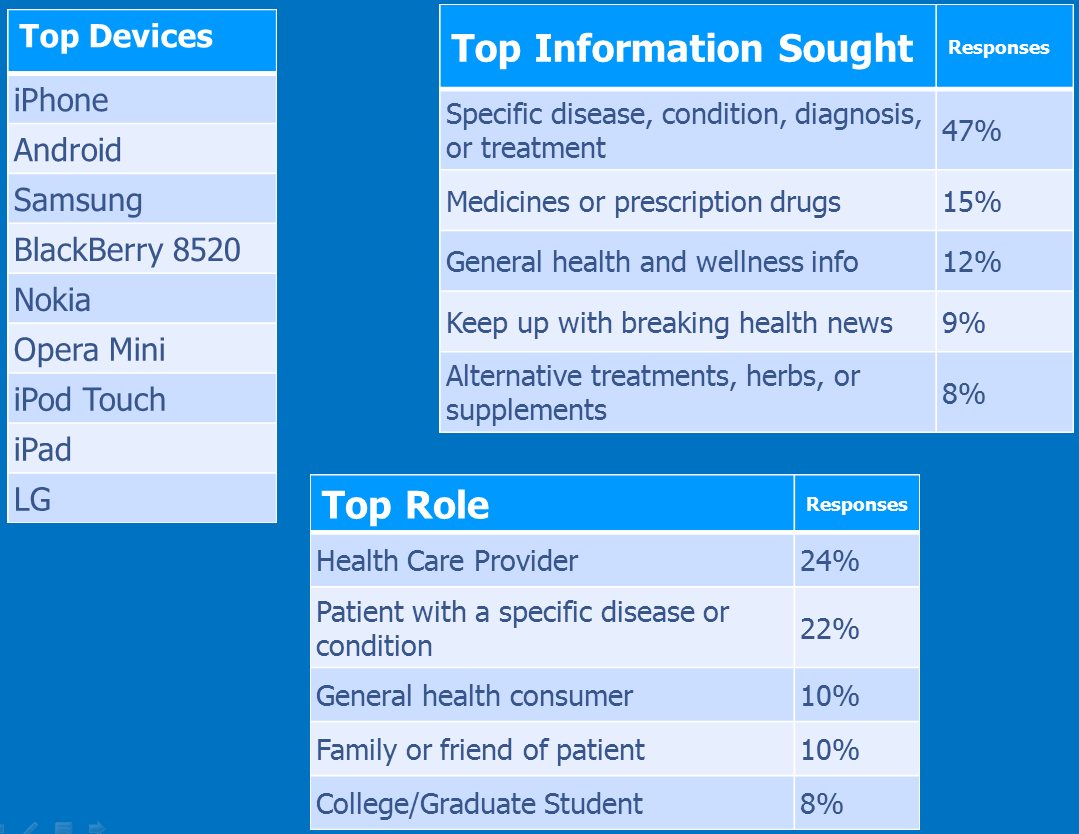 Top Devices, Top Information Sought, Top Role
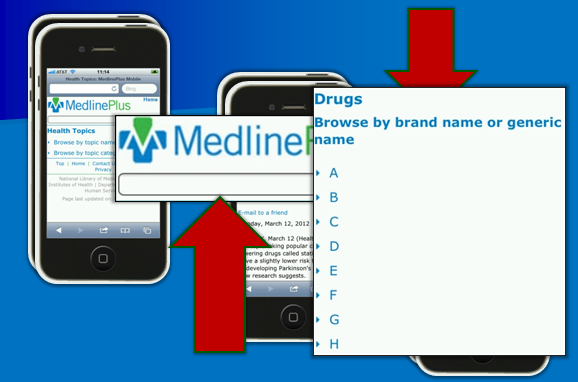 MedlinePlus Mobile
Next for MedlinePlus
Expanded results in the health topics Web service 
Health topics Web service for mobile
Spanish medication responses within MedlinePlus Connect
Increase email newsletter offerings